Instructie
Controle keerkleppen in leidingwaterinstallatie
november 2019
Inhoud instructie
Vloeistofklasse

Keerkleppen:
	-  controleerbare keerklep EA
	-  niet-controleerbare keerklep EB 
 
Testen lekdichtheid 
  
Controle EA: 
	-  standaardmethode, 2 voorbeelden
	-  vacuümmethode
	-  overdrukmethode 

Controle EB

Testunits

Keerkleppen in een collectieve leidingwaterinstallatie

Overzicht activiteiten controle keerkleppen
2
Vloeistofklasse
De classificatie van een vloeistof, dat in contact staat of kan komen te staan met drinkwater, speelt een belangrijke rol bij de bepaling van het verontreinigingsrisico. Het gaat hierbij om de aard van de verontreiniging.
Keerkleppen type EA en EB bieden bescherming tegen                  VLOEISTOFKLASSE 2: 

Vloeibare stof, welke geen schade voor de menselijke gezondheid oplevert. 

Vloeibare stof waarvan is vastgesteld dat ze geschikt is voor menselijke consumptie, inclusief water, verkregen uit een drinkwater distributiesysteem, en wat een verandering mag hebben ondergaan voor wat betreft smaak, geur, kleur of temperatuur (verwarming of koeling);
3
Voorbeelden verontreinigingsrisico vloeistofklasse 2*
*
Gedeelten uit Bijlage 1 van WB 3.8
4
Beveiliging tegen vloeistofklasse 2 van toestellen huishoudelijk gebruik
Huishoudelijk gebruik 
Het gebruik van toestellen die deel uitmaken van een woninginstallatie. Dit betreft dan het gebruik van: 
•  sanitaire kranen met handdouche bij de gootsteen, handwasbak en wastafel; 
•  sanitaire kranen met handdouche bij bad en douche; 
•  aansluitpunten voor huishoudelijke was- en vaatwasmachine; 
•  aansluitpunten voor toilet en bidet; 
•  gevelkraan. 

Het overeenkomstig gebruik van de hierboven vermelde toestellen in een collectieve installatie geldt eveneens onder het begrip huishoudelijk gebruik. 
(voorbeeld: het gebruik van een douche in een hotelkamer of wastafel in het toilet in een school of kantoor).

Niet-huishoudelijk gebruik 
Alle toepassingen gerelateerd aan professioneel gebruik in industrie, handel, agrarisch gebruik, zorgsector etc. Tevens toepassingen gerelateerd aan privé en openbare zwembaden en badhuizen (sauna´s).
5
Keerkleppen: configuraties in leidingen
3
1
a)
Afsluiter (in huis keerkleptoestel of onmiddellijk bovenstrooms) + testaansluiting 
(op huis keerkleptoestel) + keerkleptoestel =  terugstroombeveiliging(seenheid) EA
2
3
b)
Testaansluiting (op huis keerkleptoestel) + keerkleptoestel  = keerkleptoestel EA.  
Er is geen afsluiter onmiddellijk bovenstrooms aanwezig.
2
3
c)
Keerkleptoestel EB
Er is geen afsluiter onmiddellijk bovenstrooms aanwezig en ook geen testaansluiting op huis keerkleptoestel.
1. Afsluiter   2. Testaansluiting   3. Keerkleptoestel
6
Controleerbare keerklep EA
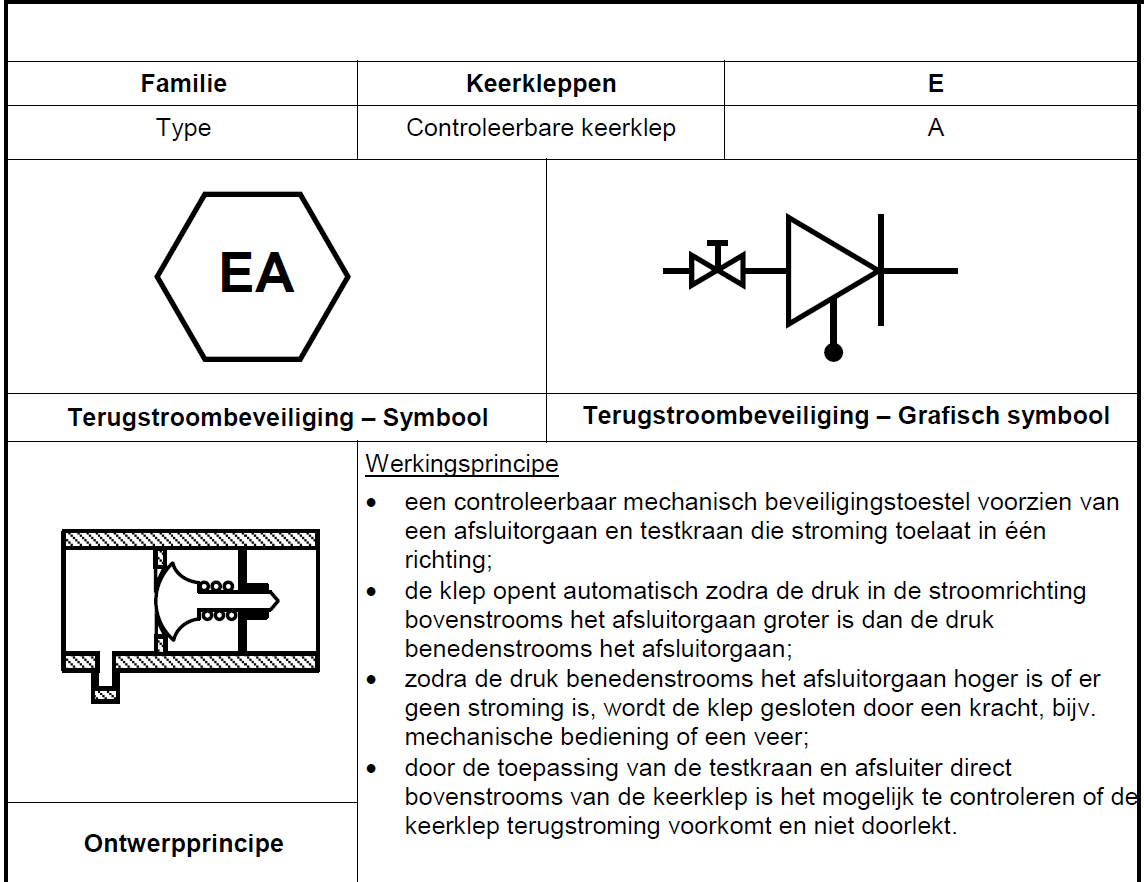 keerklep
* beveiligingstoestel
  (keerklep) met
  randapparatuur
afsluiter
testkraan
*
7
Voorbeelden keerkleppen EA / terugstroombeveiligingen EA (1)
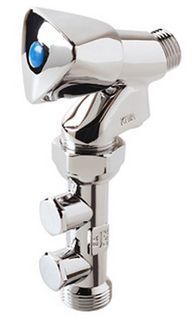 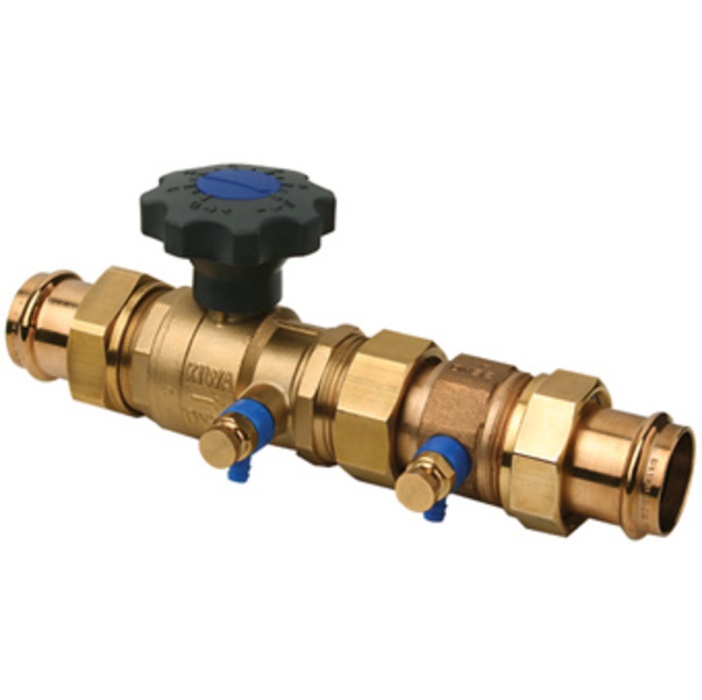 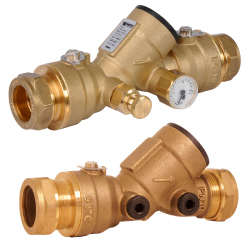 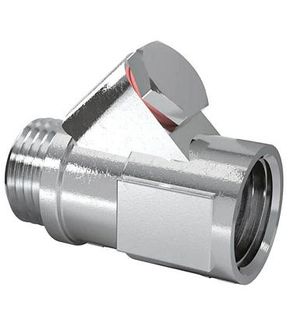 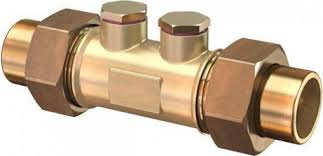 voor drankautomaten,
ijsmachines, etc.
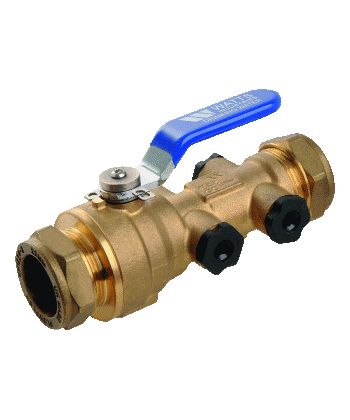 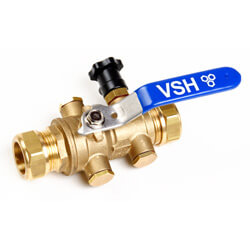 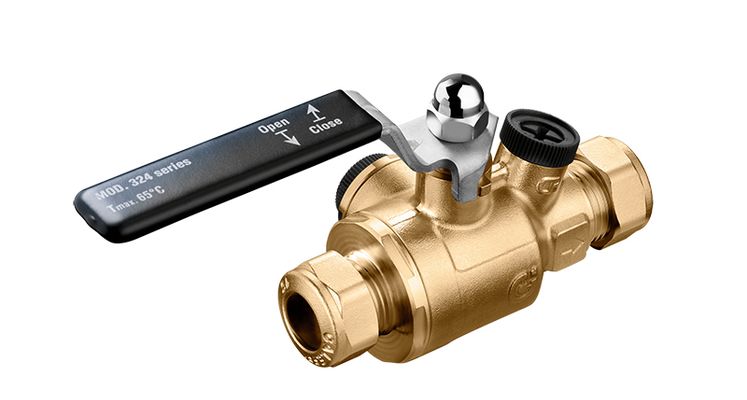 keerklep EA met 
testpoort (onder ook   
met aansluitpoort 
aftap/manometer)
geïntegreerde terugstroombeveiligingen EA met afsluiter(s) en poorten voor testen, manometer en aftappen.
8
Voorbeelden terugstroombeveiligingen EA (2)
testpoort
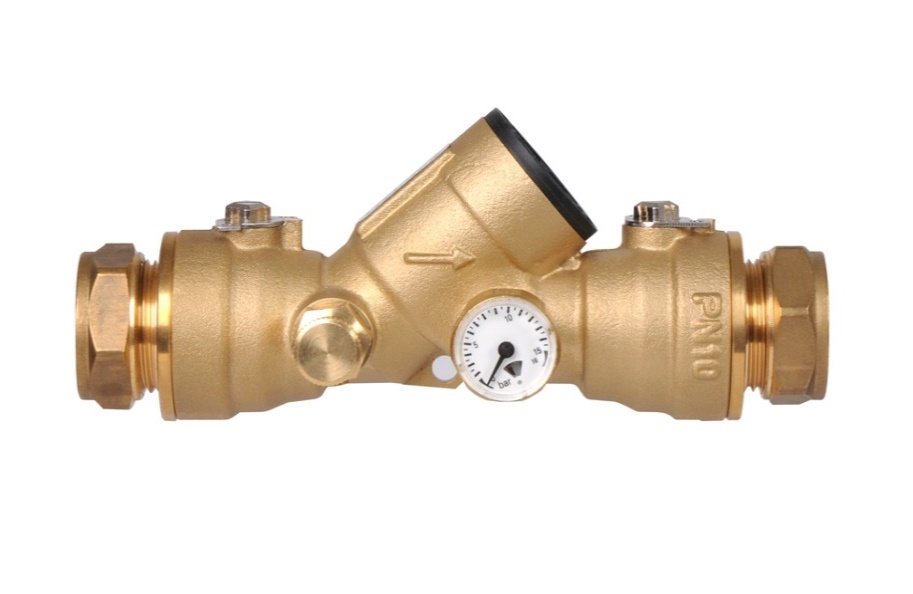 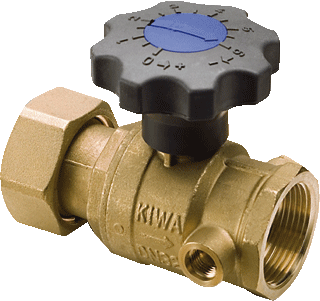 afsluiter
afsluiter
aftap / aansluiting manometer
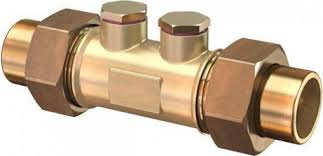 afsluiter
manometer
testpoort
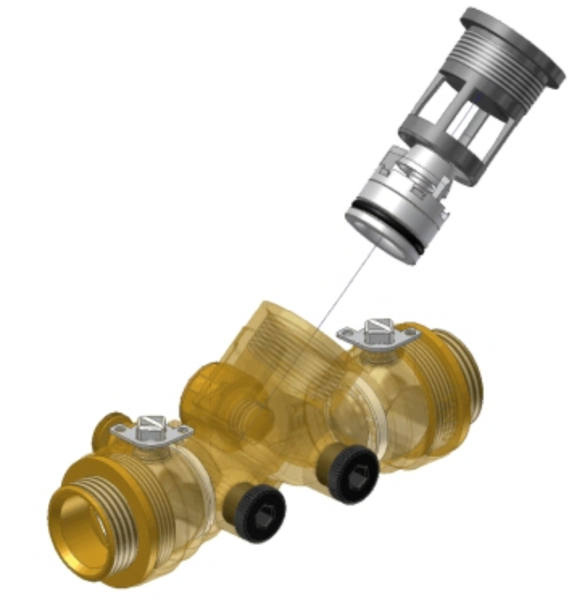 keerklep: eenvoudig 
uitwisselbaar
9
geïntegreerde terugstroombeveiliging EA
afsluiter + keerklep EA
Niet controleerbare keerklep EB
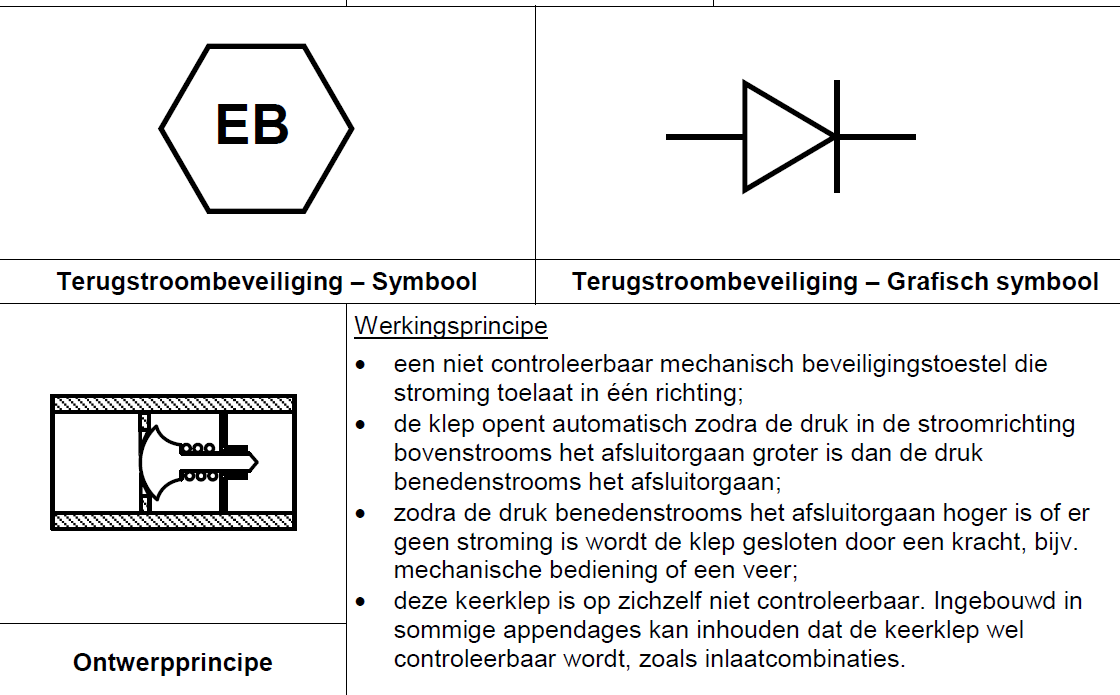 keerklep
10
Vervanging keerkleppen EB in bestaande leidingen
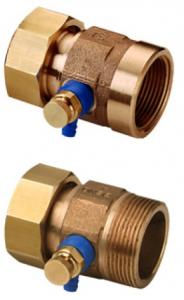 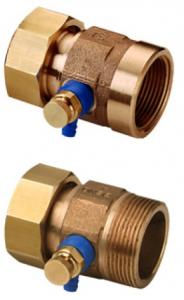 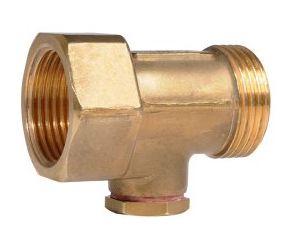 keerkleppen EB met aftap
Bij wijzigingen en uitbreiding van leidingwaterinstallaties moeten keerkleptoestellen EB (zonodig) worden vervangen door een terugstroombeveiliging EA
11
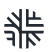 Voorbeelden keerkleppen EB in appendages / kranen
keerklep voor
thermostatische 
mengkraan
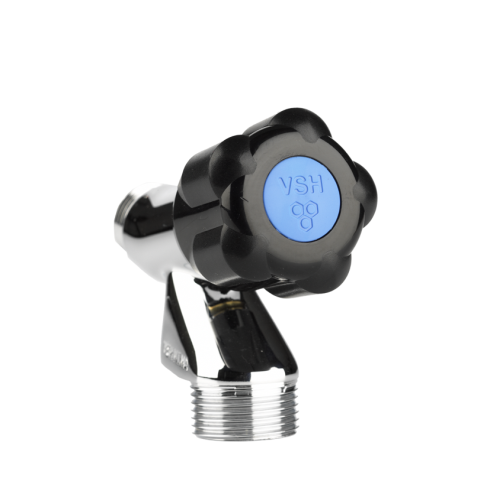 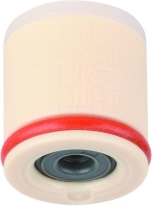 kraan voor 
slangaansluiting:
met beluchter en 
ingebouwde 
keerklep
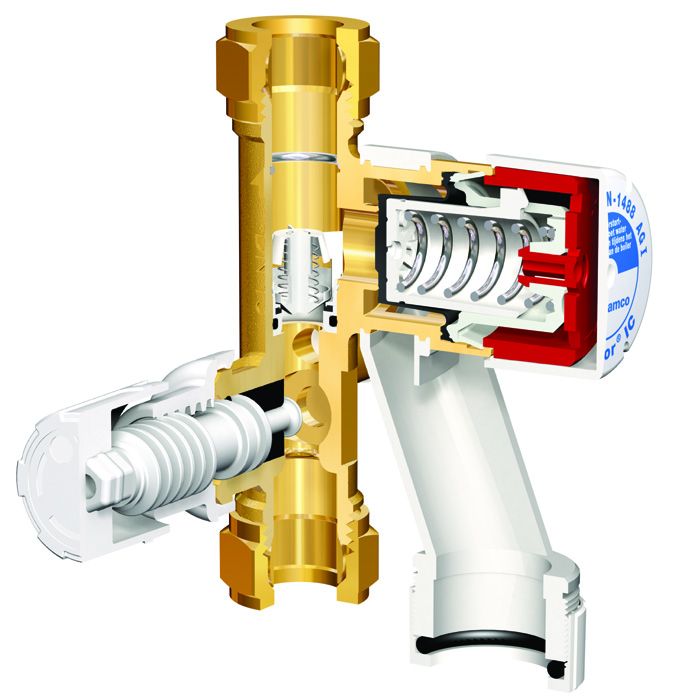 X
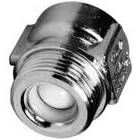 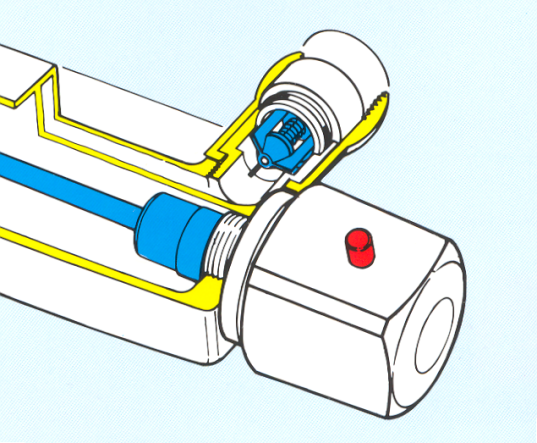 X
X
keerklep
voor aansluiting  
op muurplaat
inlaatcombinatie
thermostatische mengkraan
met ingebouwde keerkleppen
X richting waarin terugstroming wordt gestopt
Voorbeeld werking keerklep EA / EB
veerbelaste beweegbare kegel (klep)
      wordt bij waterstroom uit zitting gedrukt
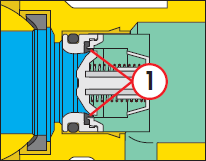 p1
p2
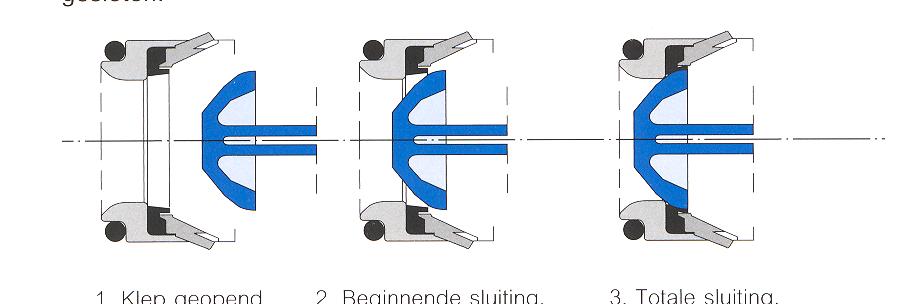 stroomrichting
p2
p1
terugstroming
messing 
huis
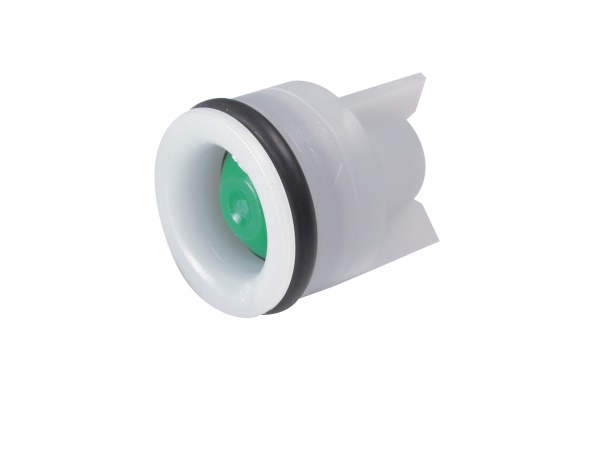 klep geopend     beginnende sluiting      totale sluiting
     p1 > p2                                                    p1 < p2
kunststof
keerklepmodule
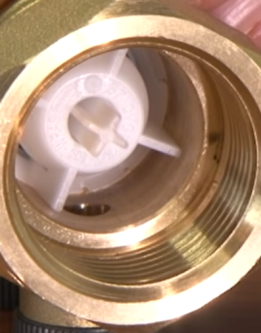 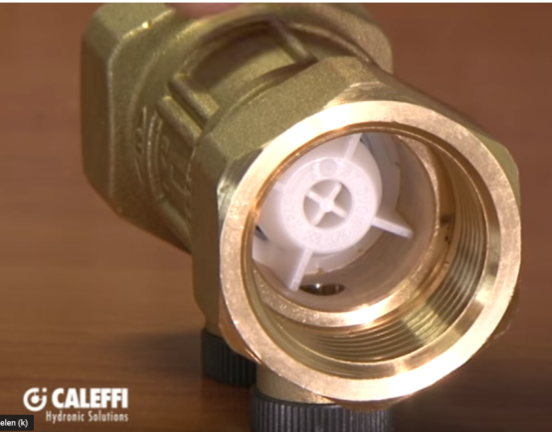 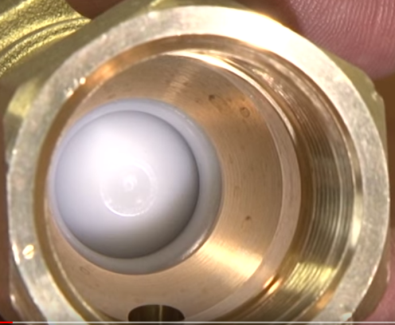 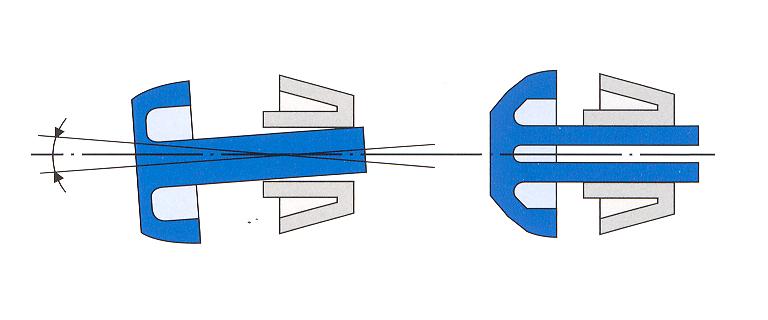 geleiding van klepsteel
13
Keerklep lekdicht?
Bij het testen een drukverschil van > 50 kPa over de keerklep aanbrengen en dat moet, zodra de druk stabiel is, gedurende 30 s constant blijven. 
Is dit het geval, dan is de keerklep lekdicht, zo niet, 
dan lekt de klep: is vervuild of defect.
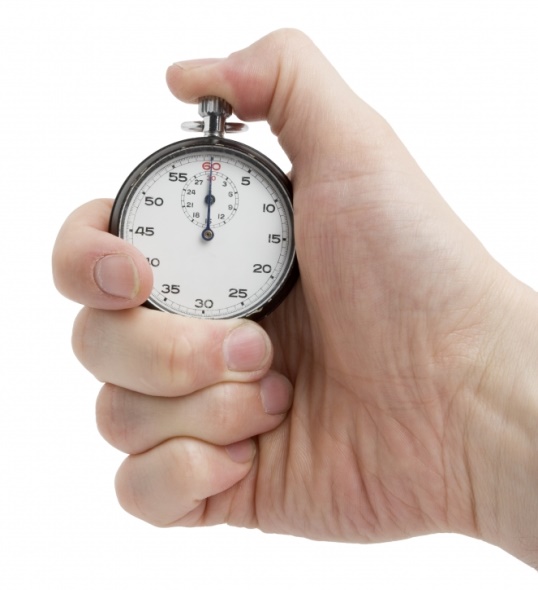 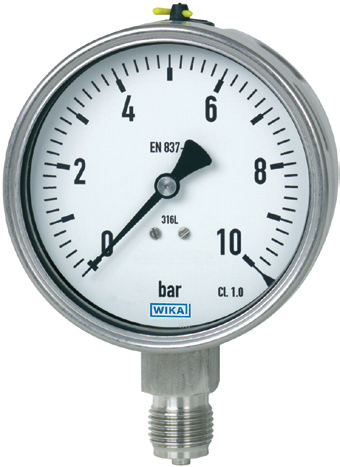 manometer: bereik 1 Mpa (10 bar)
kleinste schaaldeel max. 50 kPa (0,5 bar)
14
Niet lekdicht en wat dan?
Elke keerklep waarvan bij controle wordt vastgesteld dat hij lekt, moet worden gereinigd, gerepareerd of vervangen. Als uit de controle blijkt dat de werking van controleerbare keerkleppen structureel niet in orde is, moet ervan worden uitgegaan dat de installatie vervuild is.
Enkel reiniging, reparatie of vervanging is geen oplossing als de oorzaak (de vervuiling) van het falen niet wordt weggenomen. Ook de nieuwe of juist gerepareerde keerkleppen zullen dan weer gaan lekken.
Om dezelfde reden moet ervan worden uitgegaan dat in een vervuilde installatie ook de daarin aanwezige niet controleerbare keerkleppen niet goed zullen werken. Denk aan de niet controleerbare keerkleppen toegepast in thermostatische mengkranen en beveiligingseenheden. 
Spoelen/reinigen van de installatie voorafgaand aan de vervanging c.q. reparatie van de keerkleppen moet dan worden overwogen om de oorzaak van (herhaaldelijk) falen weg te nemen.
Bij sommige opstellingen van de controleerbare keerklep is reiniging, reparatie of vervanging geen eenvoudige klus, wanneer de keerklep uit de leiding gehaald moet worden.

Denk daarbij dan ook aan de maatregelen voor hygiënisch werken.

Zodra de keerklep is vervangen en het water weer op de leiding staat, moet de volledige leiding worden ontlucht, om te voorkomen dat aangesloten apparaten in storing vallen.
15
Methoden voor jaarlijkse controle EA
afsluiter bovenstrooms 
afsluiter benedenstrooms 
keerkleptoestel 
testaansluiting
5      aansluitpoort aftap/manometer 
aansluitpoort voor testunit 
afsluiter vacuümslang
afsluiter drukslang
3
In Waterwerkblad WB 1.4 G worden 3 methoden beschreven voor het controleren op goede werking van geïnstalleerde keerkleppen:

Standaardmethode;  
Vacuümmethode;  
Overdrukmethode.  

De te kiezen controlemethode is afhankelijk van de wijze waarop een keerklep als terugstroombeveiliging is geïnstalleerd.
1
2
4
5
controleopstelling standaardmethode
3
1
6
7
controleopstelling vacuümmethode
2
3
testunit voor 
vacuüm en/of
overdruk
1
6
8
controleopstelling overdrukmethode
16
Uitvoering controle EA: standaardmethode
afsluiter bovenstrooms 
afsluiter benedenstrooms 
keerkleptoestel 
testaansluiting (controlekraan)
5      aftapaansluiting / aansluiting manometer
3
1
2
4
5
controleopstelling standaardmethode
4
5
Toepasbaar als: 
- keerklep goed bereikbaar is;
 randapparatuur 1, (2), 4 en 5  aanwezig is; 
 met de waterdruk benedenstrooms de keerklep
  het vereiste drukverschil (> 50 kPa) over de
  keerklep kan worden gerealiseerd.
Werkwijze: 
- sluit afsluiter 1;
- open aansluiting 5 en plaats manometer;
- open afsluiter 1 en ontlucht de installatie;
- sluit afsluiter 1 zodra de manometer een stabiele druk
  aangeeft;
- open testaansluiting/controlekraan 4; 
- controleer of de aangegeven druk gedurende 30 s
  constant blijft (is lekdicht) of afneemt (lek);
- sluit controlekraan/testaansluiting 4;
- verwijder manometer (indien nodig) en sluit aansluiting 5;    
- open afsluiter 1.
3
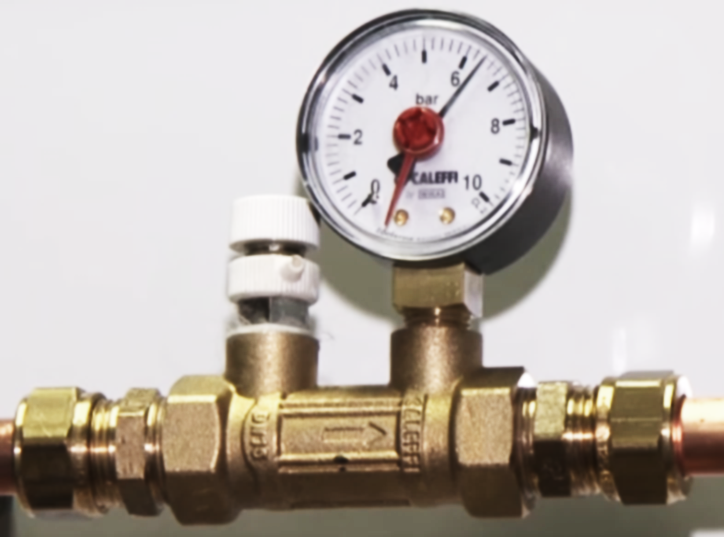 17
Uitvoering controle EA zonder aftap: standaardmethode
Als er benedenstrooms de keerklep (3) geen aftapaansluiting aanwezig is, kan, indien er zekerheid is dat de druk benedenstrooms de keerklep minimaal 
50 kPa hoger is en blijft, het functioneren van het type keerklep EA met bovenstrooms een stopkraan toch worden gecontroleerd.
3
1
4
controleopstelling standaardmethode
Stopkraan 1 wordt dan gesloten en de testpoort 4 geopend. 

Afhankelijk van de montage van de keerklep in een horizontale of verticale leiding, zal er veel of weinig water uit het leidingdeel tussen stopkraan 1 en de keerklep stromen. 
Indien de keerklep goed afsluit, zal hierna het uitstromen geheel stoppen. 

De uitvoering en betrouwbaarheid van deze methode is in sterke mate afhankelijk van het inzicht in de uitgestroomde hoeveelheid water, (de loop van) het leidingwerk zowel beneden- als bovenstrooms de keerklep en de druk in het leidingwerk. 

Ook moet er rekening worden gehouden met het ontstaan van onderdruk (benedenstrooms beluchten).
18
Voorbeeld 1: Controle geïntegreerde terugstroombeveiliging EA met standaardmethode
afsluiter bovenstrooms 
afsluiter benedenstrooms 
keerkleptoestel 
testaansluiting 
aftapaansluiting / aansluiting manometer
3
1
2
4
5
geïntegreerde beveiligingseenheid
Werkwijze:
- sluit afsluiter 2 (insluiten van druk achter de keerklep);
- sluit afsluiter 1;
- open aansluiting 4; 
- controleer op manometer of de druk gedurende 30 s
  constant blijft (is lekdicht) of  afneemt (lek);
- open afsluiters 1 en 2.
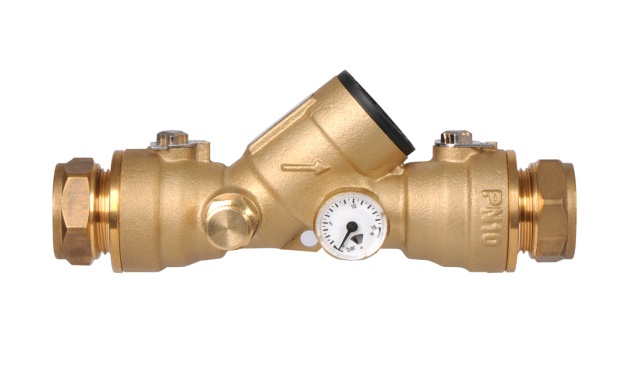 3
1
2
Watts CC 55.1
4
5
19
Voorbeeld 1: vervanging keerklep geïntegreerde terugstroombeveiliging EA
De geïntegreerde terugstroombeveiliging EA is gericht op een eenvoudige controle  en het zo nodig eenvoudig uitwisselen of reinigen van een vervuilde keerklep. 

De afsluiter (2) aan de uittredezijde (bij de DN 15 en DN 20) voorkomt tevens bij uitwisselen of reinigen van een vervuilde keerklep dat de leiding benedenstrooms de terugstroombeveiliging leegloopt. 


De DN 25 met een 28 mm knelaansluiting is speciaal ontwikkeld voor plaatsing vóór een brandslanghaspel. Omdat vóór de haspel reeds een afsluiter aanwezig is, is terugstroombeveiliging alleen voorzien van een afsluiter aan de intredezijde.
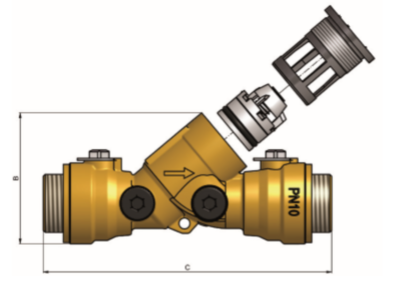 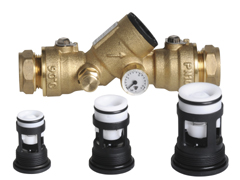 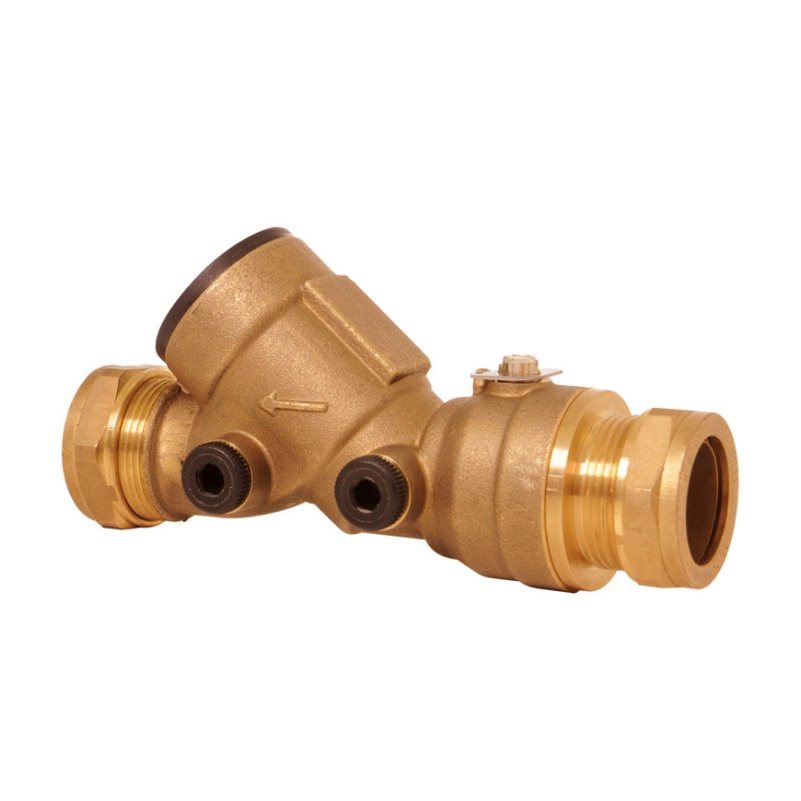 Terugstroombeveiliging voor brandslanghaspel
voorzien van verzegelgaatje.
20
Voorbeeld 2: Controle geïntegreerde terugstroombeveiliging EA met standaardmethode
behuizing 
keerkleptoestel 
3a    testaansluiting bovenstrooms voor de 
        controleprocedures van de werking
3b    testaansluiting benedenstrooms voor de 
        manometer                                                            
  kogelafsluiter met                      
  speciale bedieningshendel
5
1
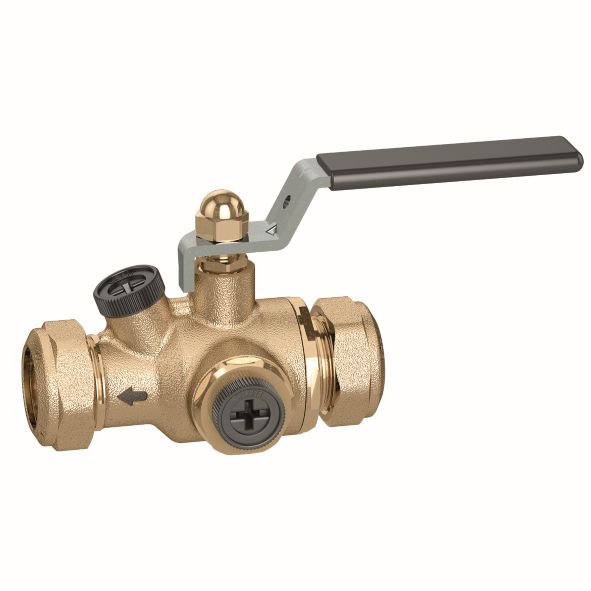 3b
4
2
3a
geïntegreerde beveiligingseenheid
Caleffi EA serie 324
Bedrijfscondities:
Afhankelijk van de stand van de hendel worden drie mogelijke bedrijfscondities geactiveerd:                                                                                                         
1) hendel overlangs ten opzichte van de klep: 
    normale bedrijfsconditie 
2) hendel overdwars ten opzichte van de klep met rotatie van 90° 
    rechtsom ten opzichte van de positie overlangs:                                  
    werkingscontrole van de keerklep EA
3) hendel overdwars ten opzichte van de klep met rotatie van 90°
    linksom ten opzichte van de positie overlangs: 
    toegang tot de keerklep EA voor onderhoud of vervanging
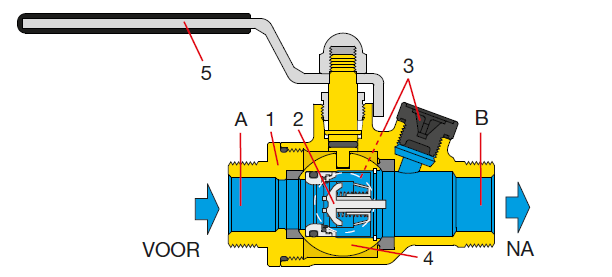 21
Voorbeeld 2: toelichting uitvoering  geïntegreerde terugstroombeveiliging EA
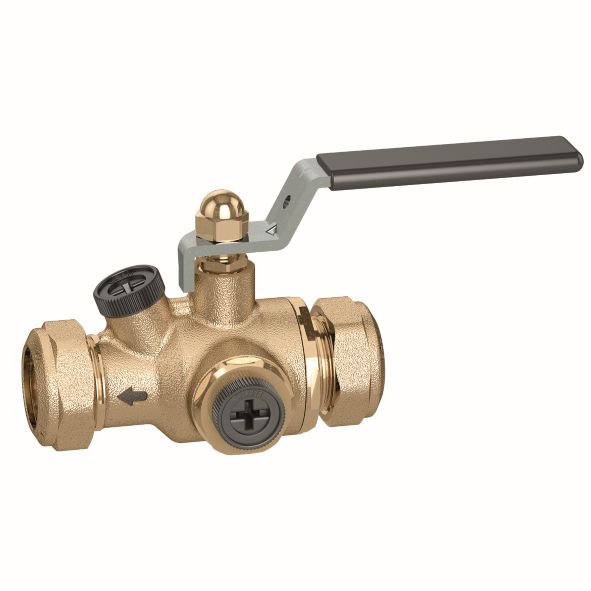 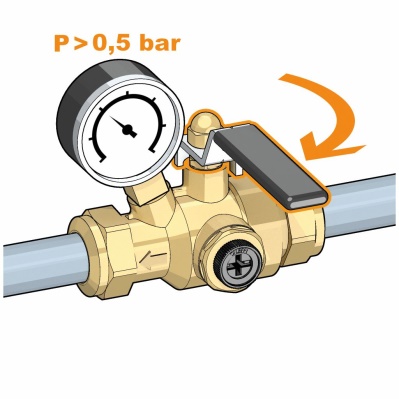 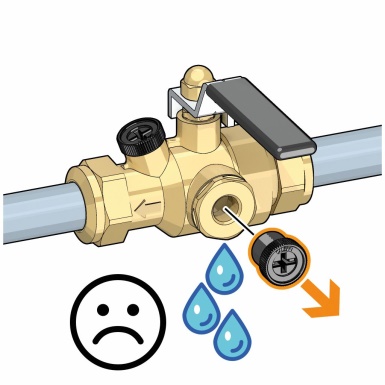 De keerklep is in het gat van de afsluiter geplaatst. In open positie vervult de keerklep zijn standaardfunctie. 
Wanneer de afsluiter wordt gesloten, dan wordt automatisch de keerklep ‘ingeblokt’. Een speciaal kanaal maakt hierbij een snelle en eenvoudige controle van de keerklep mogelijk. Ook in gesloten functie. 
Is de keerklep lekdicht, dan wordt de afsluiter weer opengezet.
22
Voorbeeld 2: werkwijze controle geïntegreerde terugstroombeveiliging EA
Om de installatie onder druk te houden als er geen stroming is, moeten alle afsluiters of de benedenstroomse tappunten  worden gesloten. Controleer of de druk hoger is dan 0,5 bar (50 kPa). 


Sluit de ingebouwde afsluiter door deze 90° rechtsom te draaien ten opzichte van de stand overlangs en open de testaansluiting van de keerklep. De stroming moet stoppen na het aftappen van de kleine hoeveelheid water in het huis tussen de afsluiter en de testaansluiting;
 
  - Zo niet, controleer dan de ingebouwde afsluiter: 
    als de afsluiter correct afsluit, maar de stroming door de  
    testaansluiting blijft aanhouden, dan moet de keerklep 
    worden vervangen.
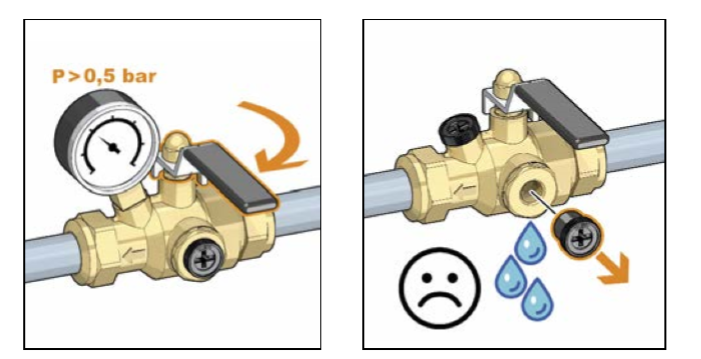 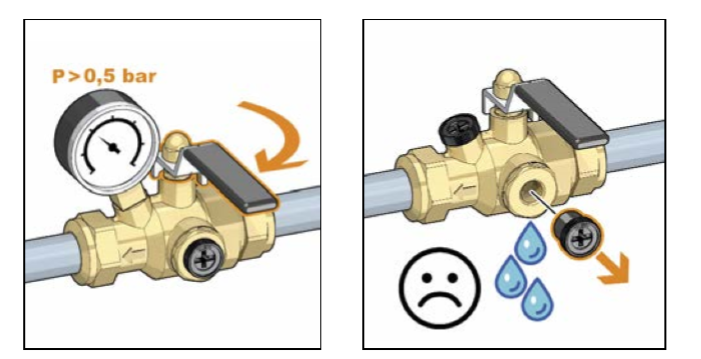 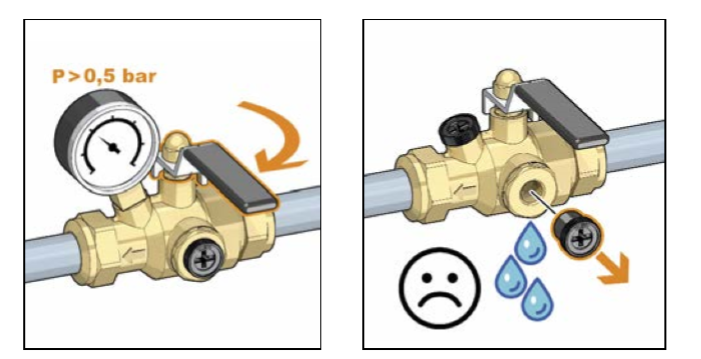 23
Voorbeeld 2: vervanging keerklep geïntegreerde terugstroombeveiliging EA
Onderhoud of vervanging van de keerklep kan met deze terugstroombeveiliging met één afsluiter worden uitgevoerd:
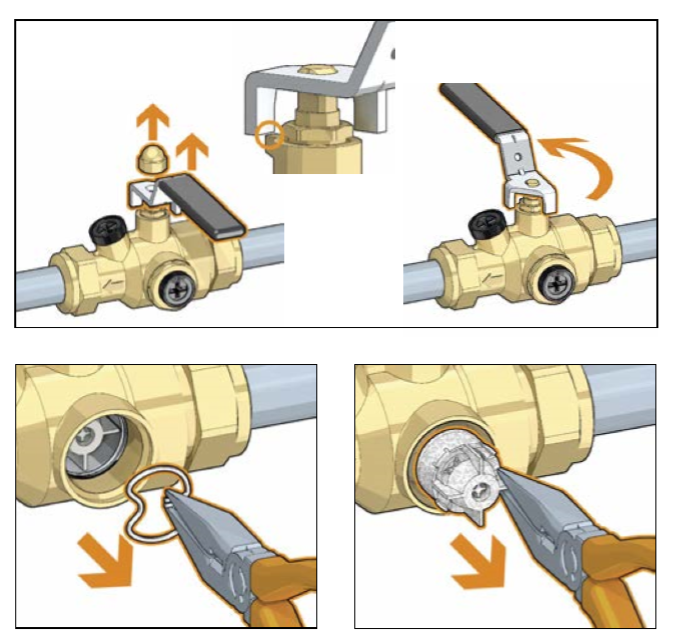 zet de hendel haaks op het ventiellichaam door hem enigszins op te
     tillen en 180° te draaien;
-    open de dop aan de zijkant;
-    verwijder de veerring en de O-ring;
-    neem de keerklep weg met behulp van een tang en let erop de klep
     niet te beschadigen. Plaats de keerklep of het vervangingsonderdeel
     na het onderhoud, terug en ga in omgekeerde volgorde te werk voor
     het herstel van de klep.
24
Controle EA met vacuümmethode
afsluiter bovenstrooms 
3	keerklep 
6	aftap-/controlekraan voor
         aansluiting testunit 
afsluiter vacuümslang
3
1
6
7
controleopstelling vacuümmethode
testunit voor 
vacuüm 
(en overdruk)
Vacuümmethode is toepasbaar als: 
 er geen zicht is op de installatie benedenstrooms de keerklep
- randapparatuur 1 en 6 aanwezig is
Werkwijze:
- sluit afsluiter 1;
- plaats op aansluiting 6 een slangnippel;
 sluit testunit/vacuümpomp met
  vacuümslang aan op de slangnippel; 
- open afsluiter 7 van de slang; 
 creëer met de testunit/vacuümpomp
  een onderdruk van 50 kPa;
- nadat de onderdruk stabiel is moet deze minimaal
  30 s constant blijven: keerklep is dan lekdicht;  
- sluit afsluiter 7 en koppel de slang los; 
- dop de slangnippel af met een schroefdop, of
  verwijder de slangnippel en sluit de aansluiting af.   
- open de afsluiter 1.
25
Controle EA met overdrukmethode
2
testunit voor 
overdruk  
(en vacuüm)
3
1
6
controleopstelling overdrukmethode
8
Werkwijze:
- testunit/drukverhogingspompje met tankje moet     
  vooraf worden gereinigd met een Ctgb toegelaten
  desinfectiemiddel
 vul tankje met schoon water 
- sluit afsluiters 1 en 2;
- plaats op aansluiting 6 een slangnippel;
- sluit testunit met drukslang aan op de slangnippel; 
- open afsluiters 1 en 2  en die van de drukslang (8)
  en ontlucht de installatie;
- sluit afsluiter 2;
- lees de installatiedruk af op manometer v.d. testunit;
- voer druk benedenstrooms de keerklep op tot > 50
  kPa hoger dan de druk bovenstrooms de keerklep
  (druk in leidingwaterinstallatie);
 druk min. 30 s constant: keerklep is dan lekdicht;
 sluit afsluiter 1 en 8 en ontkoppel slang;
Overdrukmethode is toepasbaar als randapparatuur 
1, 2, en 6 aanwezig is.
Bij deze methode is er risico op besmetting.
- vang water uit de leiding (tussen keerklep en afsluiter 2) 
  en uit de slang (afsluiter 8 openen) op in een bak;
- open afsluiter 1 langzaam en laat deze heel kort open
  staan om nog eventueel ingepompt water af te voeren
  en op te vangen, en sluit de afsluiter;
- dop de slangnippel af met een schroefdop, of 
  verwijder de slangnippel en sluit de aansluiting af; 
- open afsluiters 1 en 2 en ontlucht de installatie. 

De overdrukmethode kan ook worden uitgevoerd met 
een olievrije compressor.
26
EB: vervangen of controleren in kranen?
Sommige methoden kunnen ook worden toegepast voor het controleren van een keerkleptoestel EB.
Bij wijzigingen en uitbreiding van leidingwaterinstallaties moeten keerkleptoestellen EB (zonodig) worden vervangen door een terugstroombeveiliging EA.
Keerkleptoestellen EB die bijvoorbeeld worden toegepast in thermostatische mengkranen, vallen buiten het bereik van de controlemethoden volgens WB 1.4 G. 
Deze EB’s moeten in principe iedere 10 jaar worden vervangen.
EB’s in thermostaatkranen zijn te controleren als deze kranen staan aangesloten op afsluitbare groepen.
27
Controle EB’s in thermostaatkranen met leidingdrukmethode
groepsafsluiter koud 
groepsafsluiter warm  
controle/aftapkraan koud
controle/aftapkraan warm
mengkraan 
6       thermostatische mengkraan
         met ingebouwde EB keerkleppen
5
6
3
1
2
4
In principe is de EB een niet-controleerbare keerklep en moet iedere 10 jaar worden vervangen (WB 1.4 G).
EB’s in thermostaatkranen zijn te controleren als deze kranen staan aangesloten op afsluitbare groepen: 
- controleer of er geen verbrandingsgevaar is bij afsluiten van de koudwatergroep;
- sluit vervolgens de koudwatergroepsafsluiter (1) en open de aftapkraan (3). 



- sluit de aftapkraan koudwatergroep (3) en open de koudwatergroepsafsluiter (1); 
- open nu de thermostatische mengkraan (6) om de waterleiding te ontluchten; 
- sluit vervolgens de thermostatische mengkraan (6) en de groepsafsluiter warmwater (2);
 open de aftapkraan warmwatergroep (4).
Indien de koudwatergroep niet is af te tappen, maar water blijft leveren, dicht de keerklep aan de koude aansluitzijde van een thermostatische mengkraan, niet volledig af (vervuiling of defect).
Indien de warmwatergroep niet is af te tappen, maar water blijft leveren, dicht de keerklep aan de warme aansluitzijde van een thermostatische mengkraan, niet volledig af (vervuiling of defect).
28
Controle EB’s in thermostaatkranen met overdrukmethode
Naast de hiervoor beschreven leidingdrukmethode kan ook de 
overdrukmethode worden toegepast met:
 
testunit/drukverhogingspompje met tankje die vooraf moet worden gereinigd met een Ctgb toegelaten desinfectiemiddel,
      of    
b.   testunit/olievrije compressor
thermostaatkraan
testunit
Beschrijving: 

- op de uitloop of slangaansluiting van de thermostaatkraan wordt een slangnippel geplaatst;
- de testunit wordt met een drukslang (met afsluiter) op de slangnippel aangesloten;
 vervolgens wordt de thermostaatkraan open gezet en daarna ook de afsluiter van de drukslang;
 op de testunit wordt op een manometer de druk in de leidingwaterinstallatie afgelezen;
- voer met de testunit de druk benedenstrooms de keerkleppen op tot ten minste 50 kPa hoger dan de 
  druk bovenstrooms de keerkleppen (de druk in de leidingwaterinstallatie);
- blijft druk min. 30 s constant:  dan keerklep dicht.

- draai de thermostaatkraan dicht en sluit de afsluiter van drukslang en koppel de slang los;
 vang bij gebruik van testunit a. het water uit de slang (met geopende afsluiter) op in een bak;
- draai de thermostaatkraan langzaam open en tap het ingepompte water af en vang ook dit water op in de bak.
Voorbeelden van testunits
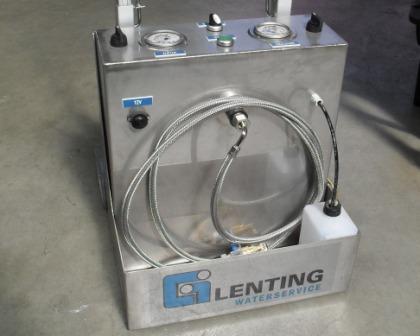 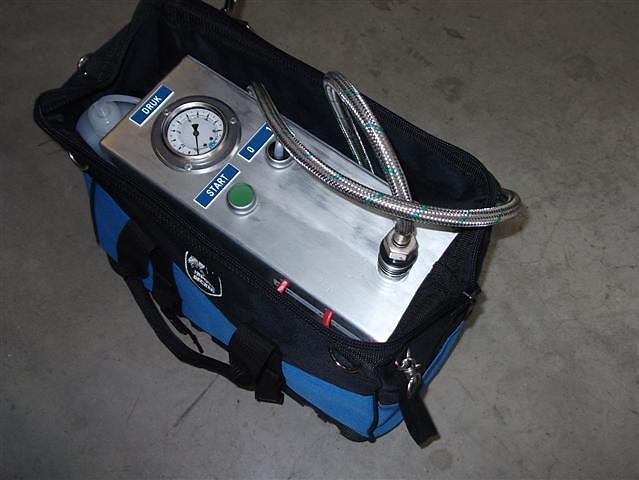 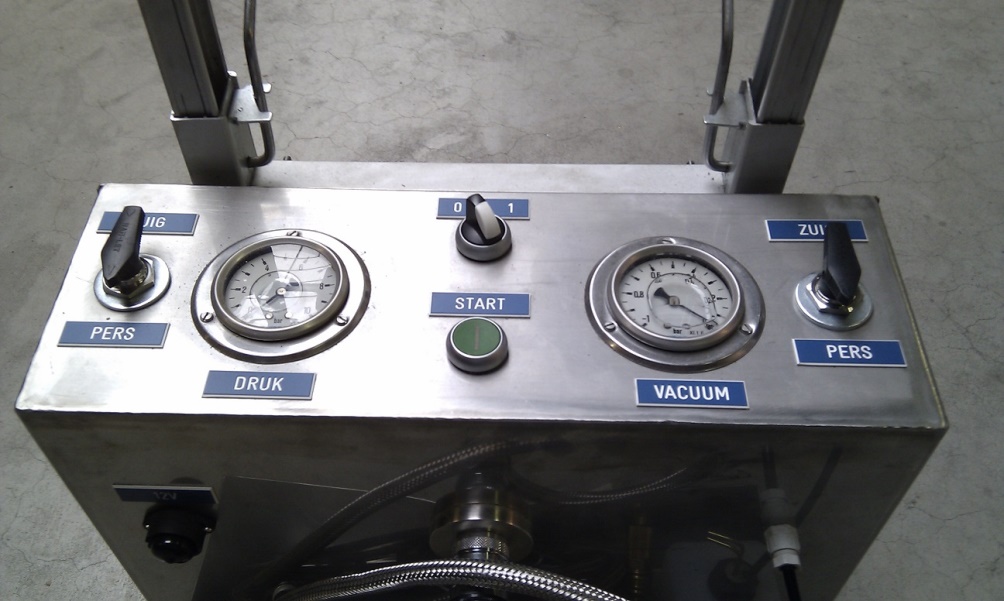 Testunit voor overdrukmethode
in draagtas
Testunit voor overdruk- en vacuümmethode (op een kar)
Geavanceerde apparatuur om de EA keerkleppen te controleren (Lenting Waterservice).
30
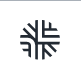 niet-aerosolvormend tappunt
 
aerosolvormend tappunt
Voorbeelden EA’s en EB’s in een collectieve leidingwaterinstallatie
Splitsing van de installatie na het leveringspunt d.m.v. een terugstroombeveiliging EA (segmenteren).
Op dit installatiedeel staan uitsluitend (niet-consumptieve en) niet-aerosolvormende tappunten aangesloten.
leveringspunt
Fq
EA
EA
EA
EA
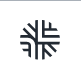 EA
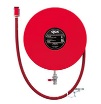 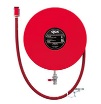 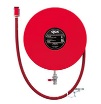 Terugstroombeveiliging EA 
na leveringspunt
*
als onderdeel van een
inlaatcombinatie
gebied (groep van ruimten) met een temperatuurregime < 25 °C
EB
EB
EB
EB
*
warmwater-
toestel
drank-
automaat
thermostatische
douchemengkranen
Separate brandblusleiding d.m.v. een terugstroombeveiliging EA gescheiden van de drinkwaterinstallatie
Plaats EA bij segmentering en in brandblusleiding
Een keerklep voorkomt terugstroming van water, maar houdt geen biofilm tegen die langs de 
wand van de leiding achter (benedenstrooms) de keerklep groeit.    

De afstand tussen de keerklep en de doorstroomde leiding moet zo kort mogelijk zijn, maar niet 
groter dan 150 mm.  

De keerklep en de leiding direct achter (benedenstrooms) de keerklep moet over een voldoende lengte (> 1 m) beschermd zijn tegen (ruimte)temperaturen hoger dan 25 °C.
< 25 °C
*
EA
doorstroomde leiding
* In een brandblusleiding moet de 
  afsluiter in open stand zijn verzegeld.
> 1,0 m
< 0,15 m
32
Overzicht van de activiteiten (1)
33
Overzicht van de activiteiten (2)
34
Overzicht van de activiteiten (3)
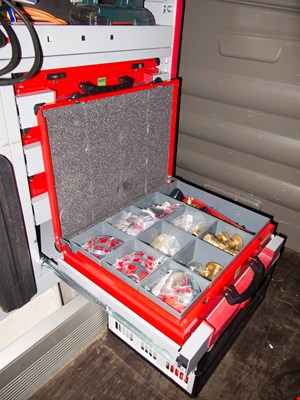 35
Overzicht van de activiteiten (4)
36
Overzicht van de activiteiten (5)
37